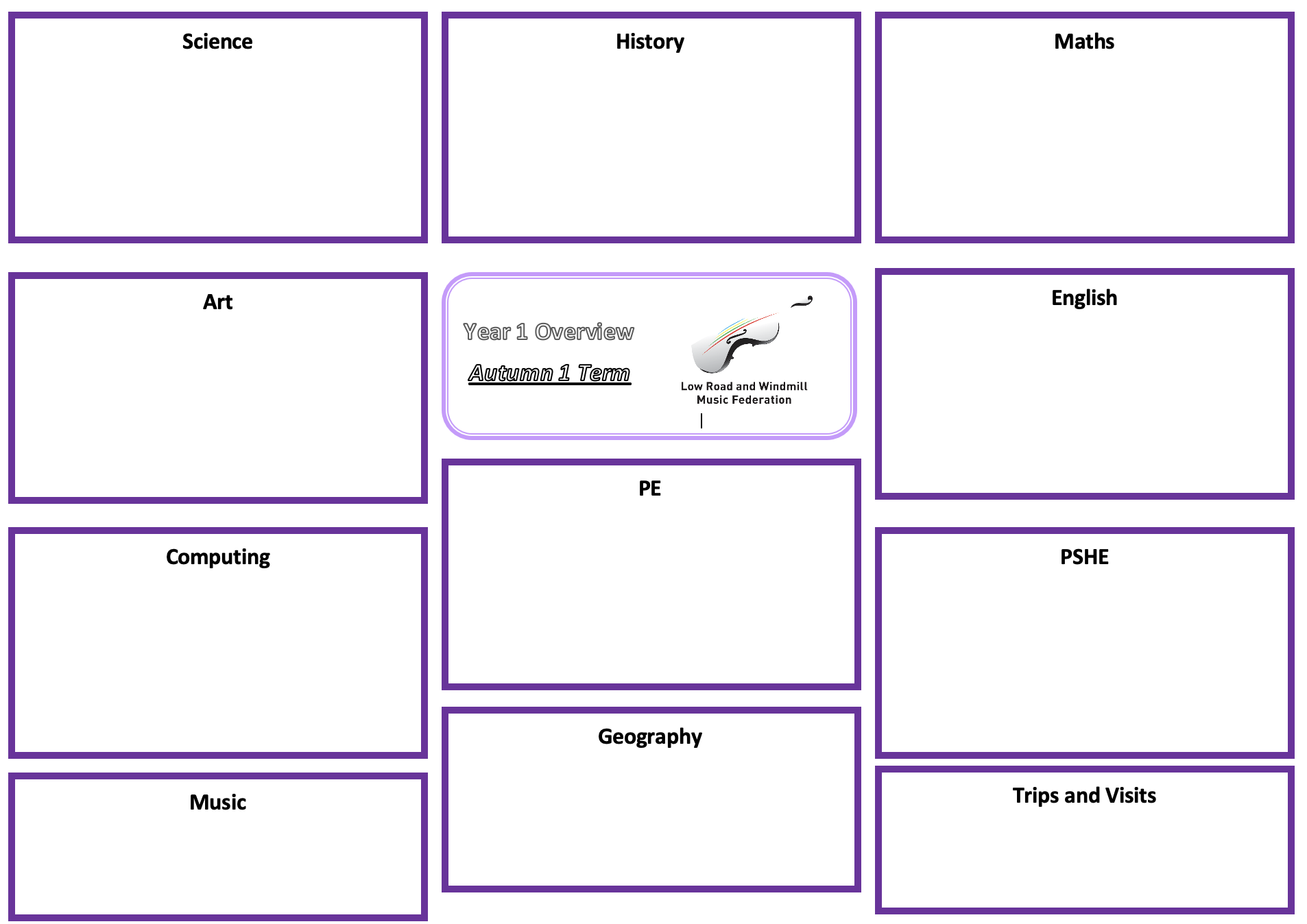 Science: Plants – What's Growing In Our Gardens?
History: Our Local Heroes
Maths: See individual teachers MTP for specific outcomes.
Use common words and phrases relating to the passing of time 
Know where the people they study fit within a chronological framework Ask and answer questions 
Study significant historical people and places in their own locality Understand some of the ways in which we find out about the past and identify different ways in which it is represented 
Choose parts of sources to show that they know and understand key features of events 
Use a wide vocabulary of everyday historical terms.
Identify that most living things live in habitats to which they are suited Describe how different habitats provide for the basic needs of different kinds of animals and plants, and how they depend on each other
Identify and name a variety of plants and animals in their habitats
Describe how animals obtain their food from plants and other animals, Identify and name different sources of food
Asking simple questions and recognising that they can be answered in different ways
Observing closely, using simple equipment
Performing simple tests
Identifying and classifying
Using their observations and ideas to suggest answers to questions
Gathering and recording data to help in answering questions
Writing time – hours and days
Finding and comparing duration of time
Positional language 
Statistics
Bar graphs 
Pie charts
English:
Art: Sculpture
Matilda- Character comparison

Recount

Transition letters
Year 2 Overview 
Summer 2
Use sculpture to develop and share ideas, experience and imagination
Explore properties of different materials
To explore sculpture with a range of malleable materials
To manipulate malleable materials 
Use techniques such as rolling, cutting, moulding and carving
Include lines and texture
P.E:
Sports Day Practice
See skills from previous topics
PSHE: Drug, Alcohol and Tobacco Education – Medicines and me.
Computing:
Digital Literacy - itech
Understand what algorithms are, how they are implemented as programs on digital devices, and that programs execute by following precise and unambiguous instructions. 
Create and debug simple programs. 
Use logical reasoning to predict the behaviour of simple programs. Use technology purposefully to create, organise, store, manipulate and retrieve digital content. 
Recognise common uses of information technology beyond school. Use technology safely and respectfully, keeping personal information private; identify where to go for help and support when they have concerns about content or contact on the internet or other online technologies.
Know some simple rules for keeping safe indoors, including online 
Describe what to do if there is an emergency 
Understand that they can take some responsibility for their own safety 
Know some rules for keeping safe outside 
Can assess whether a situation is safe or unsafe 
Understand the importance of always 
Telling someone where they are going or playing 
Can identify hazards in relation to road safety 
Able to explain how to cross the road safely 
Recognise that there are rules in relation
Geography:
Trips and Visits:

Yorkshire Wildlife Park- Monday 17th June
Music:
N/A